Set 2 Pronunciation Guide
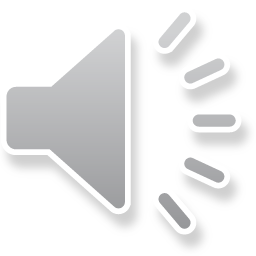 ay
may I play
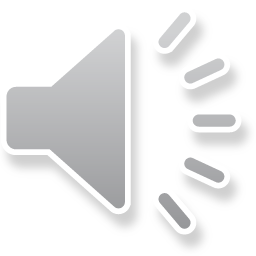 ee
what can you see
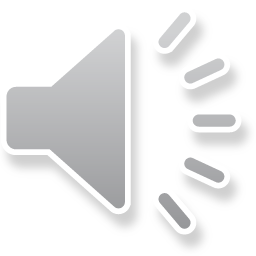 igh
fly high
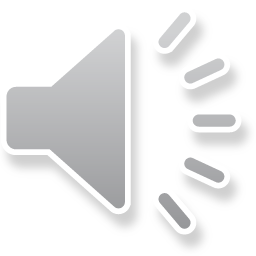 ow
blow the snow
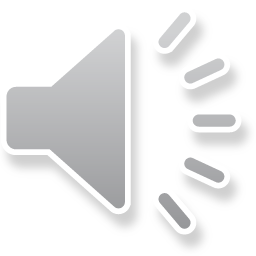 oo
poo at the zoo
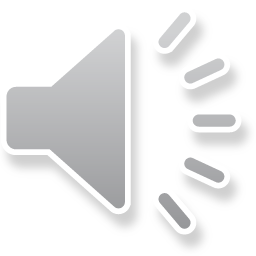 oo
look at a book
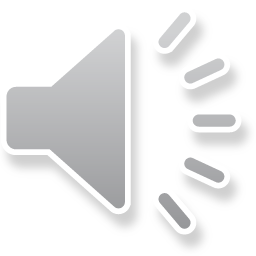 ar
start the car
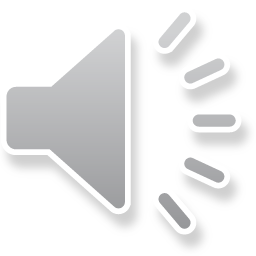 or
shut the door
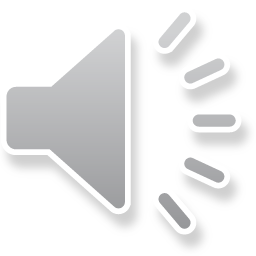 air
that’s not fair
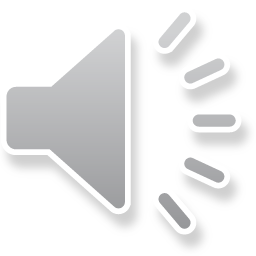 ir
whirl and twirl
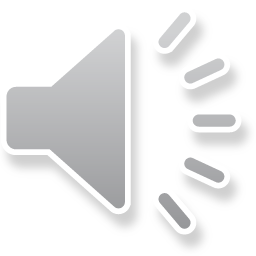 ou
shout it out
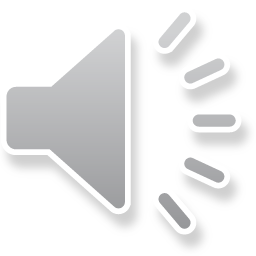 oy
toy to enjoy
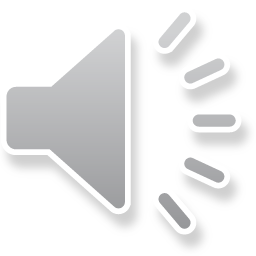